Познавательно - творческий проект «Мой любимый папа» МДОУ Детский сад комбинированного вида № 3 ,г.Раменское, Московской области.воспитанники средней группы № 12
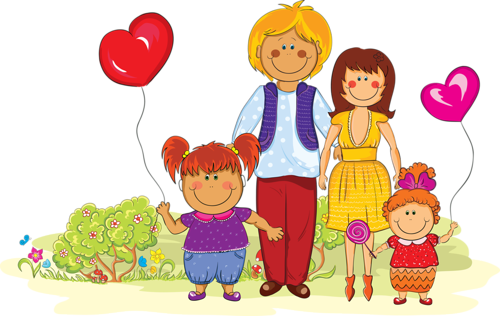 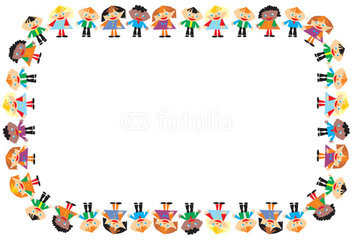 Актуальность:Папы и мамы разные люди. Папа не общается с ребёнком так, как мама. Мама ассоциируется у ребёнка с воспитательным процессом, а папа нужен для игр. Игры с папой - отличные возможности развить в ребёнке творческие способности. Папа необходим для обучения ребёнка самоконтроля и контроля ситуации. Именно папа расставляет флажки для ребёнка – что можно, а что нельзя. Благодаря папам ребёнок узнает новые ощущения. Он познает мир. Проблема :Папы проводят со своими детьми гораздо меньше времени, чем мамы. Мама и малыш, ещё находящийся в утробе, как бы единое целое. Папа же отдельный человек, и ребёнок воспринимает его, как отдельного человека. Малыш понимает, что кроме мамы есть ещё кто-то. Так что, чем больше папиного внимания достаётся ребёнку, тем общительнее он станет, когда вырастет.
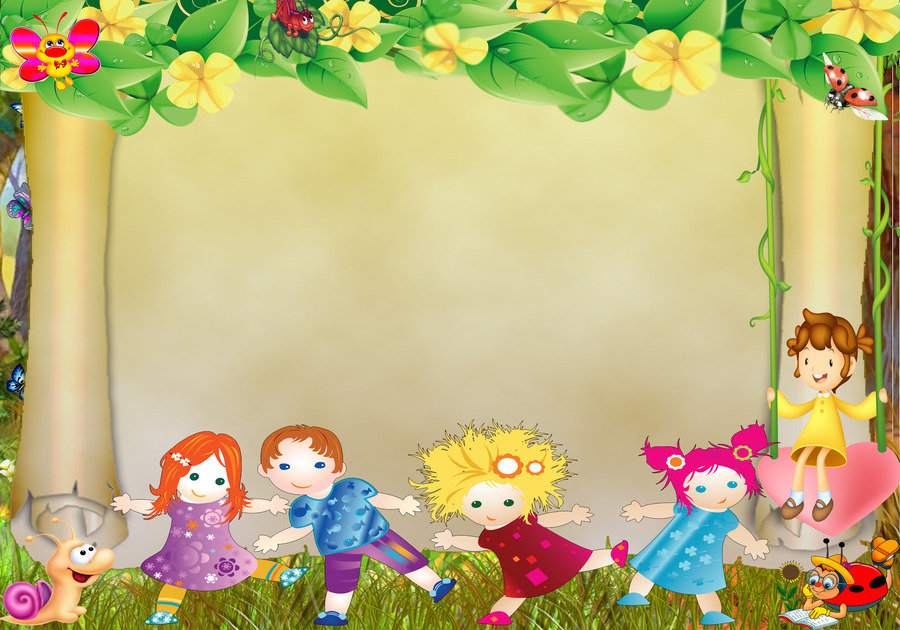 Цель проекта: Развитие познавательного интереса у детейЗадачи:-Формировать элементарные представления о труде взрослых- Раскрыть значение труда людей.-Способствовать проявлению интереса к сфере взаимоотношений между людьми разного возраста и пола.-воспитывать бережное и уважительное отношение к разному труду взрослых.
Работа с родителями.• оказание помощи в подборе стихов, произведений, иллюстраций• Составление плана беседы с детьми о своей профессии • помощь в оформлении развивающей среды изготовление альбома "Наш проект".
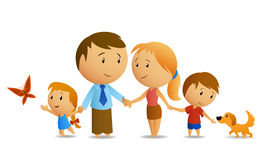 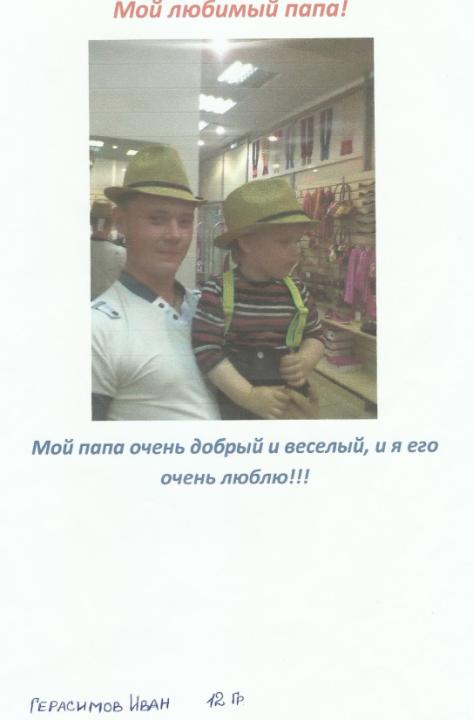 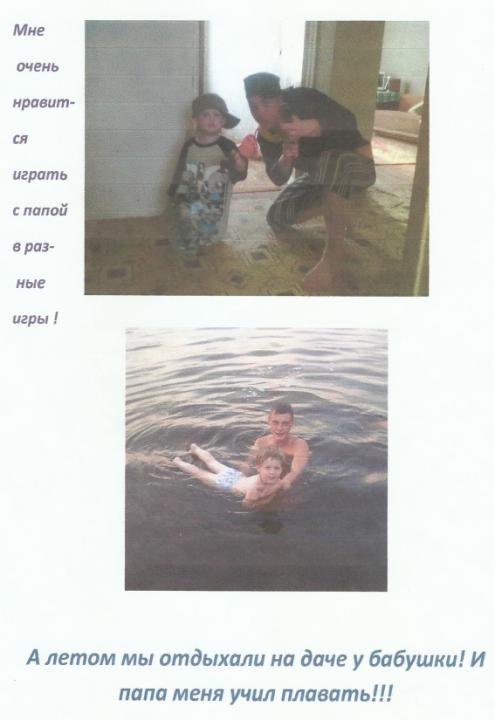 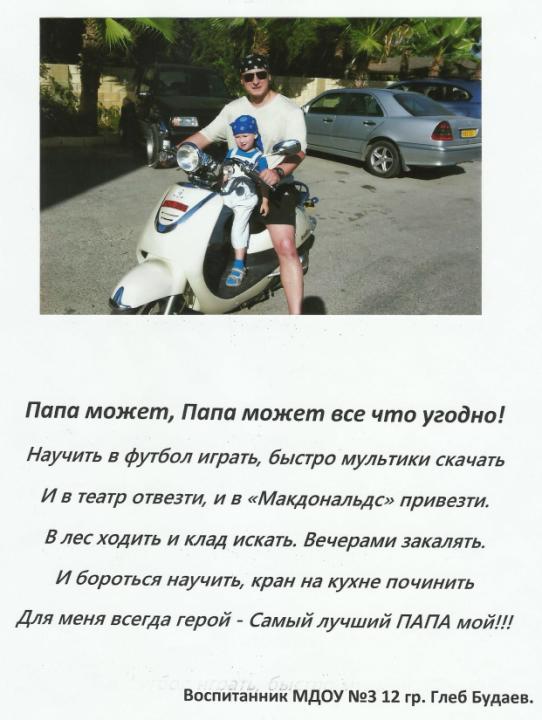 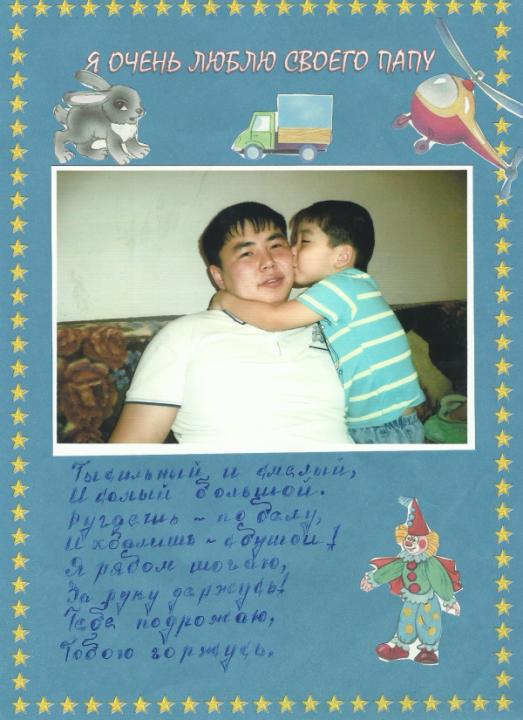 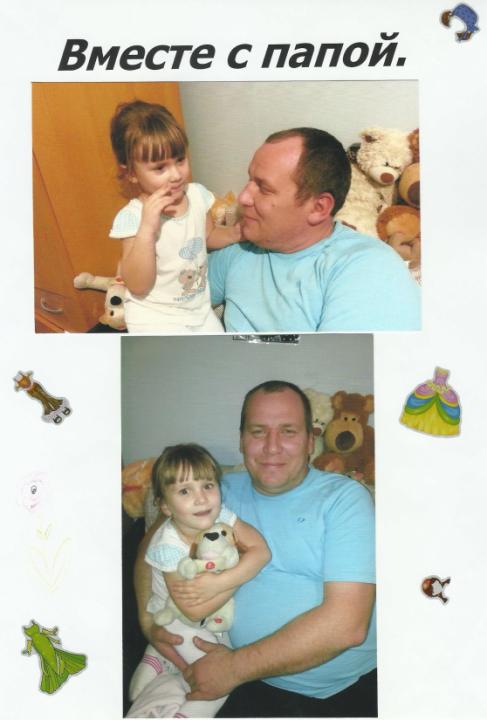 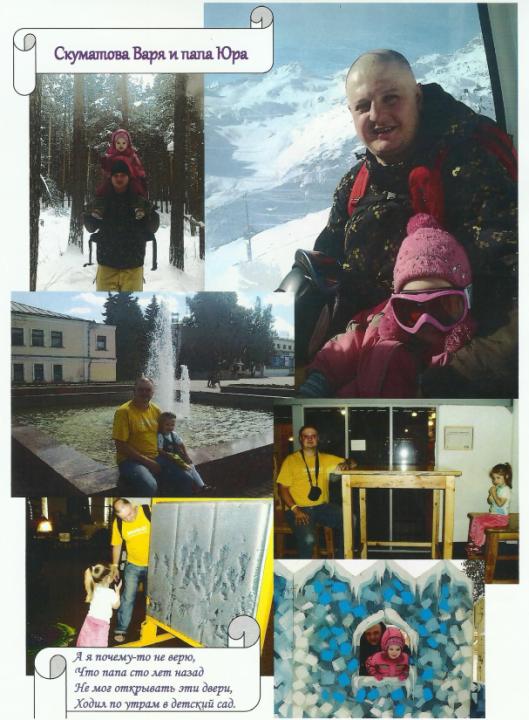 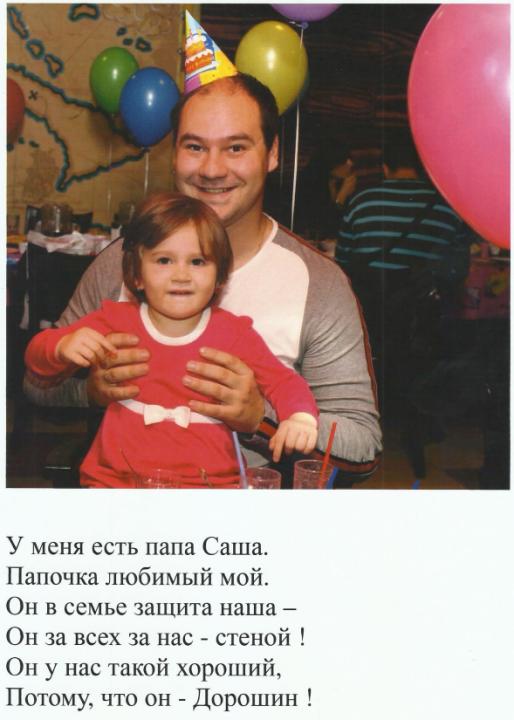 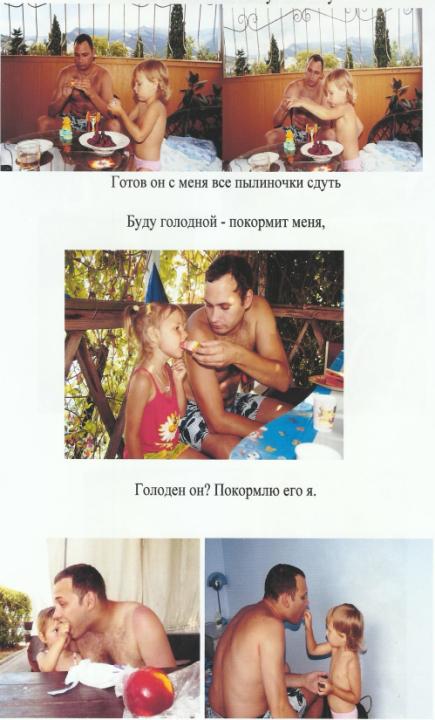 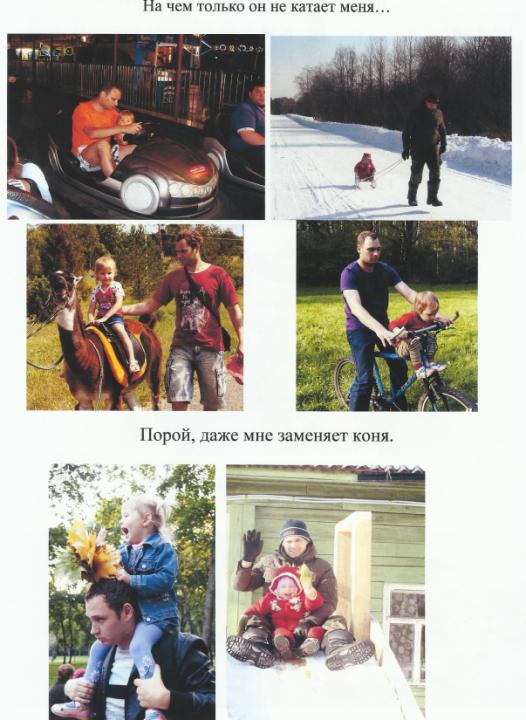 Лиза Рогутова
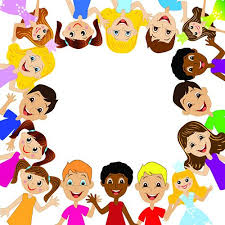 Спасибо за внимание!